Navigation SLV 
Formation Citybox
Formation à la solution Citybox
mardi 3 octobre 2017
1
Pré-requis
Modules nécessaires

PRESENTATION DE LA SOLUTION CITYBOX
ROLES ET PERIMETRES D'ACTION 


Matériel nécessaire au formé

1. Ordinateur avec accès internet


Infos nécessaires

Adresse portail Web
Compte d’accès SLV (créé et donné par Central Admin)
Formation à la solution Citybox
mardi 3 octobre 2017
2
Menu de login
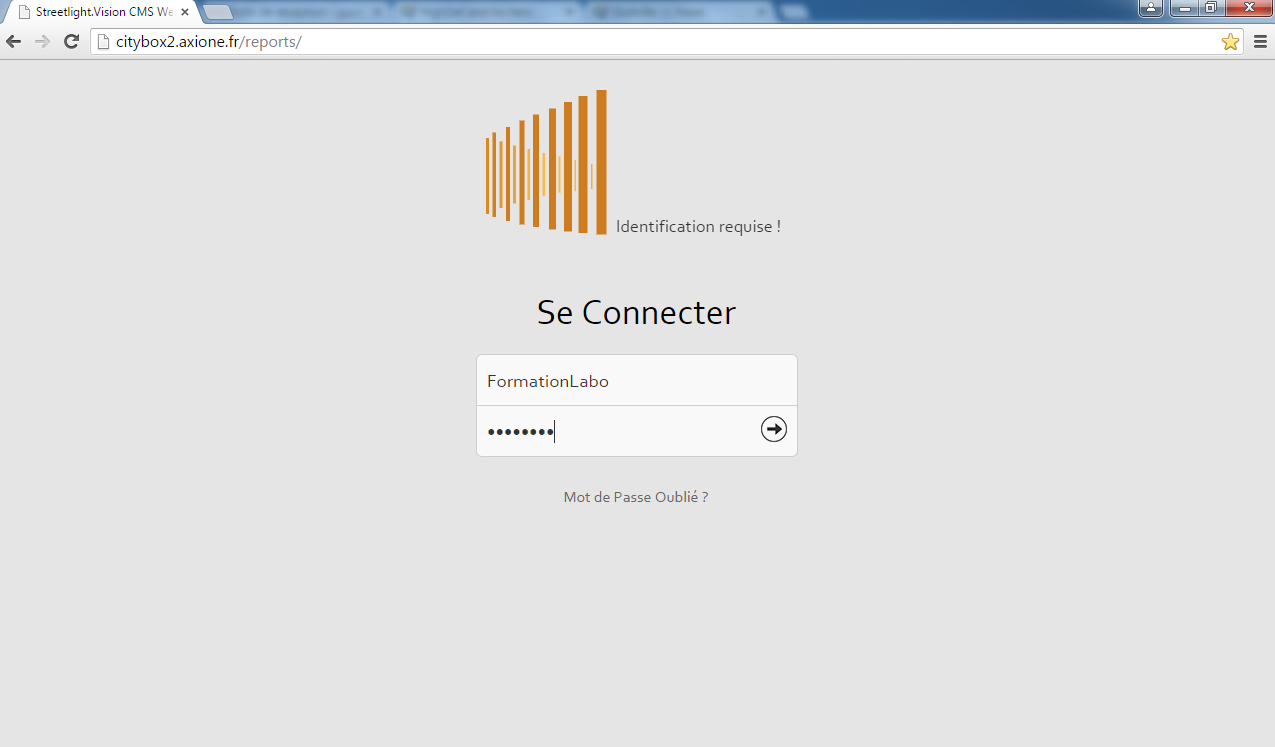 Ouvrir le navigateur Web compatible HTML5, accéder à l’adresse donnée
 Se logguer avec son compte
 Portail : citybox2.axione.fr/reports/
 Compte labo : FormationLabo/L@Bo2014
Formation à la solution Citybox
mardi 3 octobre 2017
3
[Speaker Notes: Nouvelle impression écran]
Menu principal
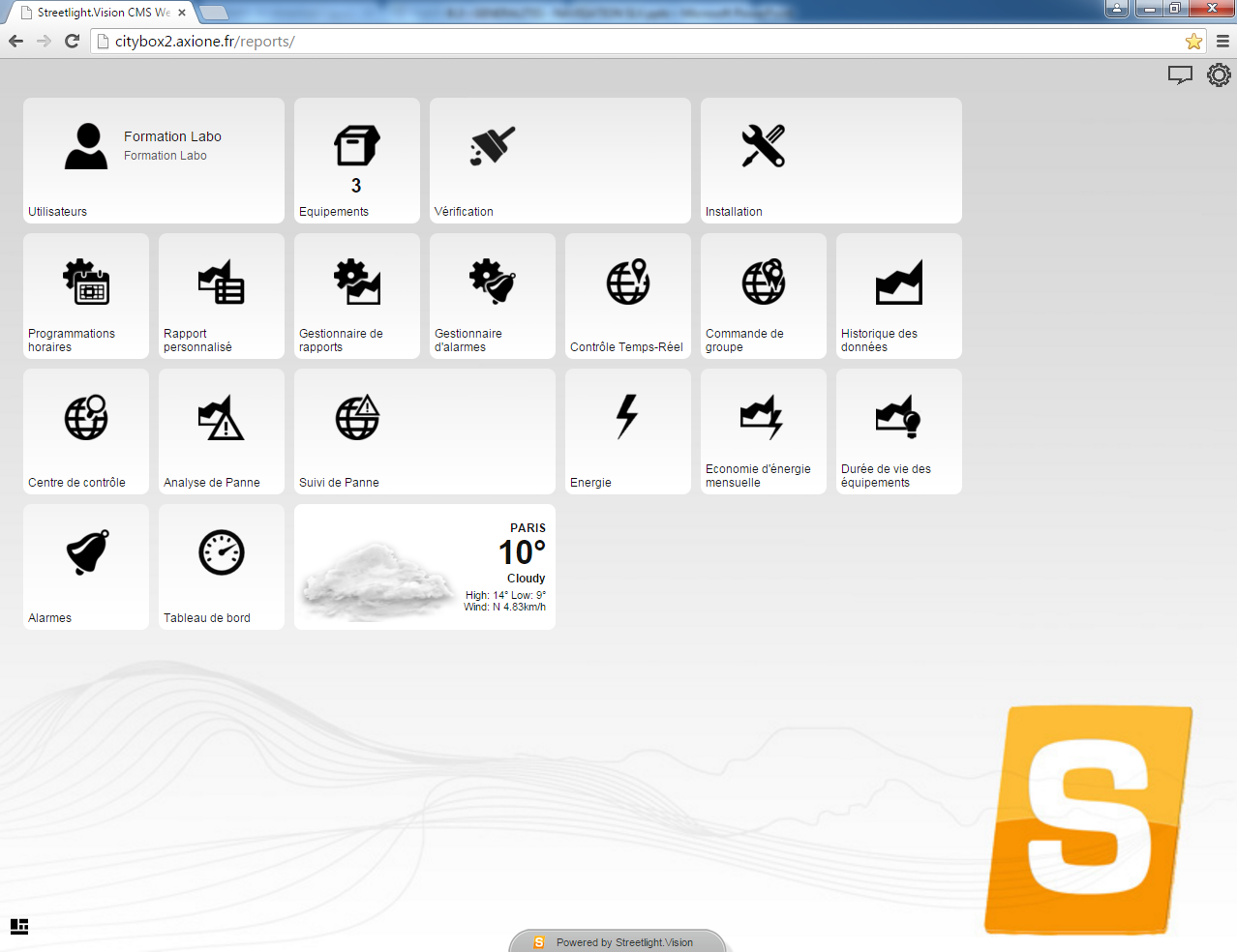 Différents menus apparaissent, selon le niveau d’autorisation de votre compte
Formation à la solution Citybox
mardi 3 octobre 2017
4
Notion de géozone et d’arborescence
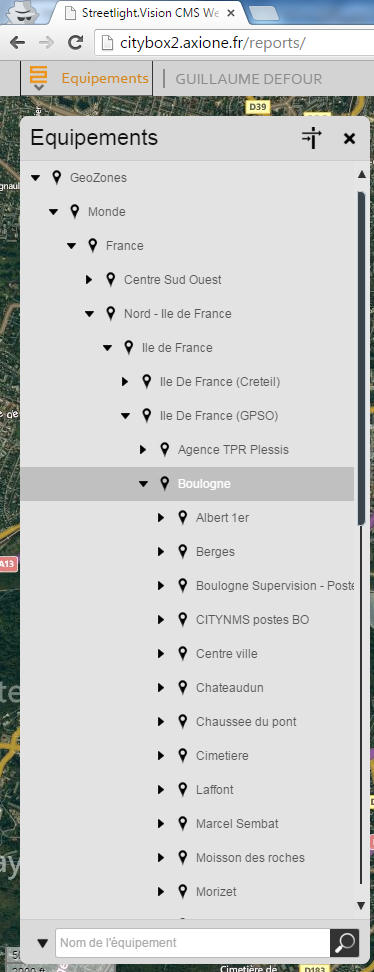 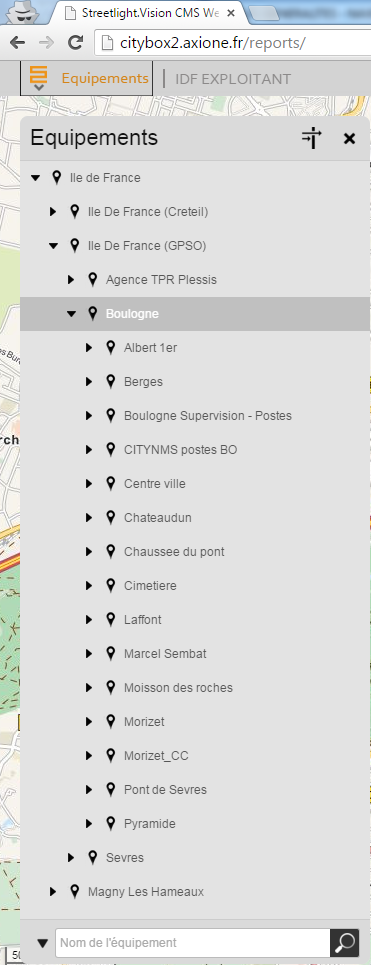 Les géozones définissent une arborescence
 Les utilisateurs ne voient qu’une portion de leur arborescence, dans le sens descendant
Les programmations horaires, les alarmes, et la gestion des comptes utilisateurs sont elles aussi dépendantes de cette organisation « hiérarchique »
Formation à la solution Citybox
mardi 3 octobre 2017
5
Menu utilisateurs - profil
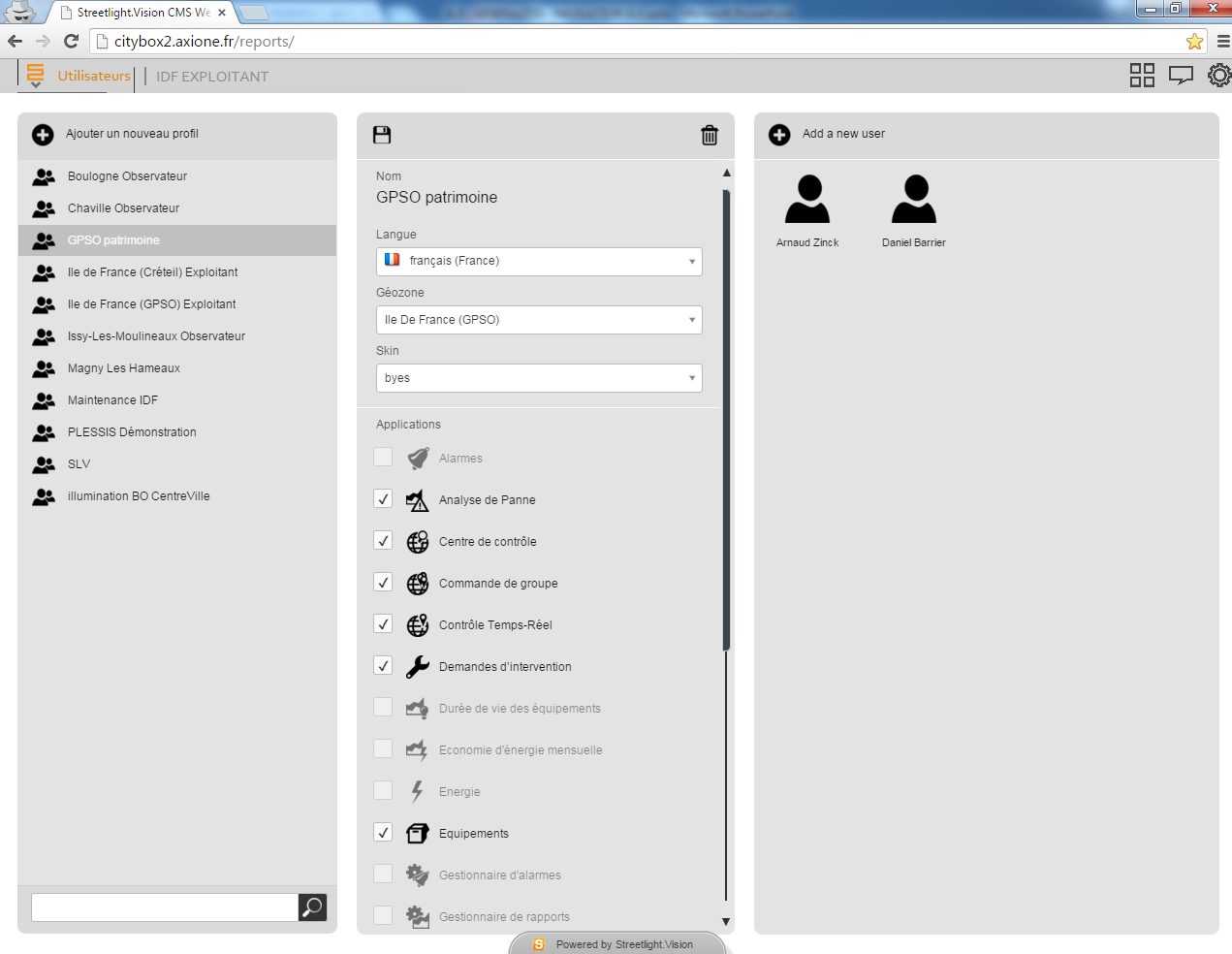 C’est ici que les administrateurs SLV (configurateurs avancés) pourront créer des profils et des comptes et définir leurs attributions/autorisations
 Un compte ayant accès à ce menu ne peut agir que sur les comptes utilisateurs qui se trouvent « en dessous » dans son arborescence (géozone)
Formation à la solution Citybox
mardi 3 octobre 2017
6
Menu utilisateurs – compte
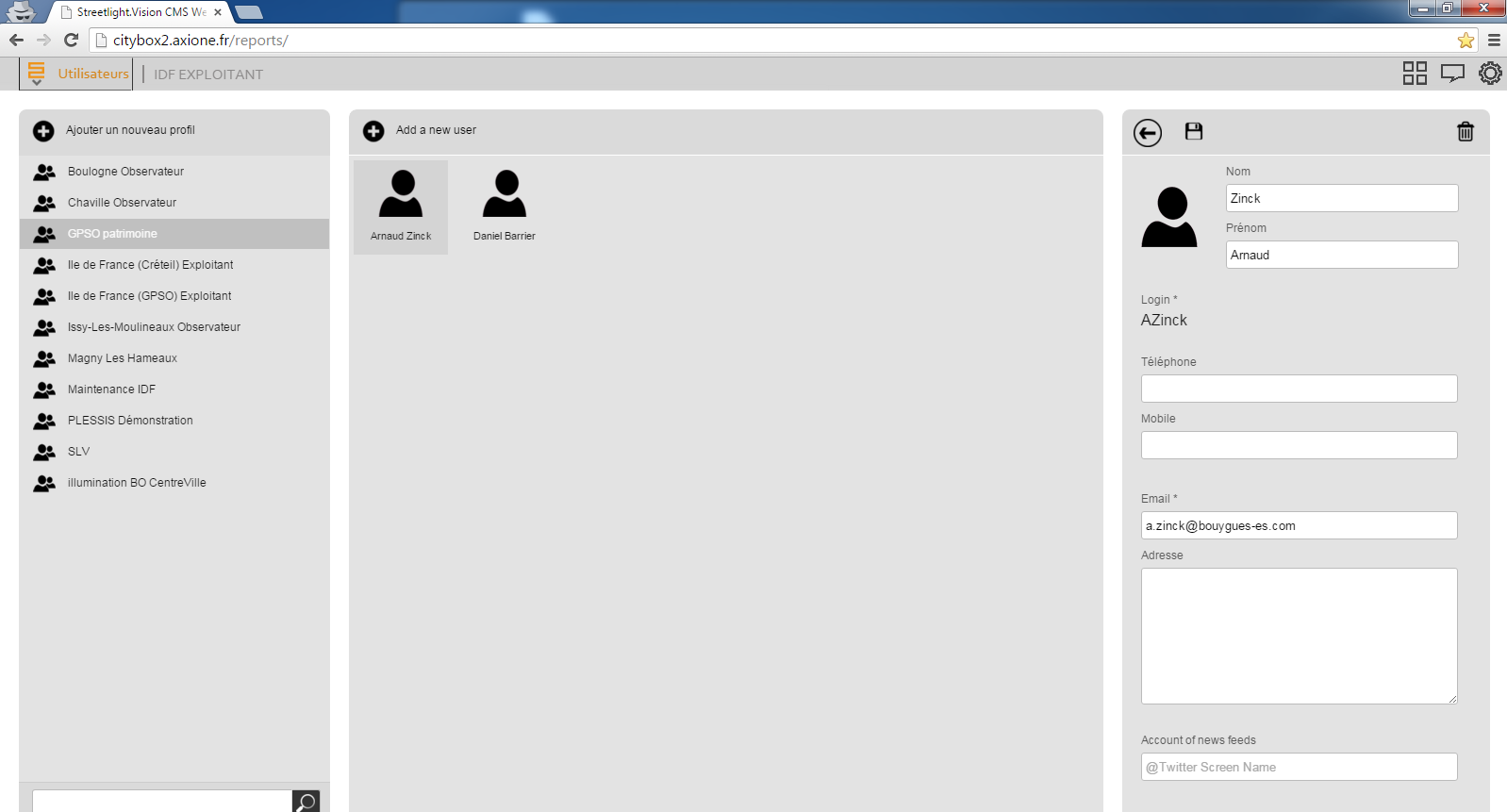 Un compte est défini par son login, son mot de passe et son adresse mail (utile pour les alarmes mais également pour récupérer ou changer son mot de passe)
Formation à la solution Citybox
mardi 3 octobre 2017
7
Boutons génériques – barre du haut
A gauche :
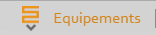 Bouton flèche + nom du menu en cours*  menu déroulant, permet d’aller vers un autre menu
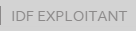 Nom de l’utilisateur connecté*
A droite :
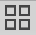 4 écrans* = « Applications »  retour au menu principal
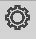 Roue = « Configuration »  accès au bouton de déconnexion de la session, de changement de mot de passe, à la boutique de menus pour personnaliser la page d’accueil
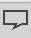 Actualités SLV
*disponible uniquement hors du menu principal / page d’accueil
Formation à la solution Citybox
mardi 3 octobre 2017
8
[Speaker Notes: Quelques boutons qu’on retrouve sur le menu principal, et dans les autres menus]
Autres boutons - carte
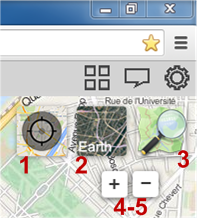 Positionnement automatique via coordonnées GPS du navigateur
  Bascule entre plan et image satellite
  Changement du type de carte (OpenStreetMap, GoogleMap, BingMap)
4-5.  Zoom sur la carte +/-

      A noter: la carte est parfois « cachée » par le menu d’un équipement ou d’une géozone  cliquer sur la flèche en haut à gauche pour fermer ce menu et retrouver ces boutons
Formation à la solution Citybox
mardi 3 octobre 2017
9
[Speaker Notes: Quelques boutons qu’on retrouve sur le menu principal, et dans les autres menus]
Autres boutons - recherche
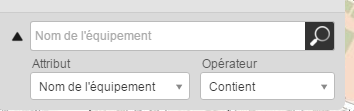 En bas à gauche, un menu permet de lancer une recherche sur les équipements

 Les paramètres avancés (Attribut et Opérateur) s’affichent lorsqu’on clique sur le triangle noir
Formation à la solution Citybox
mardi 3 octobre 2017
10
[Speaker Notes: Quelques boutons qu’on retrouve sur le menu principal, et dans les autres menus]
Autres boutons
Sauvegarder 
 
 Supprimer
 
 Importer / Exporter
 
 « masquer » le sous-menu objet/géozone
 
 Commissionner
 
 Ajouter un objet/une géozone
 
 Rafraîchir les données
 
 Exécuter la requête (par ex : rejouer courbes à dates différentes)

  Choisir les colonnes à afficher
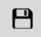 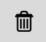 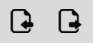 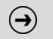 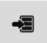 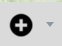 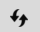 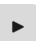 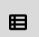 Note: lorsqu’on reste en surbrillance sur les boutons, un texte d’aide s’affiche
Formation à la solution Citybox
mardi 3 octobre 2017
11
[Speaker Notes: Quelques boutons qu’on retrouve sur le menu principal, et dans les autres menus]
Autres boutons
Remplacer la lampe 
 
 Remplacer la Citybox
 
 Filtres
 
 Dupliquer
 
 Faire apparaitre les alarmes non acquittées
 
 Acquittement des alarmes
 
 Faire apparaitre l’éphéméride (dans temps-réel)
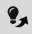 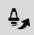 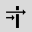 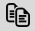 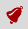 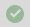 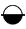 Note: lorsqu’on reste en surbrillance sur les boutons, un texte d’aide s’affiche
Formation à la solution Citybox
mardi 3 octobre 2017
12
[Speaker Notes: Quelques boutons qu’on retrouve sur le menu principal, et dans les autres menus]
Points clés
Comment obtenir un compte pour se connecter à SLV? 
		Contacter le Central Admin.

Qu’est-ce qu’une géozone? 
		Un ensemble d’équipements repéré géographiquement qui permet une arborescence.

Quand l’épingle apparait-elle sur les géozones sur le menu déroulant? 
		Lorsqu’elle contient au moins un équipement télégestion.

Sur quel type de géozones doivent pointer les comptes utilisateurs?  
		Sur des géozones « dossier »

Comment faire pour changer le fond de carte?




A quoi sert la touche         ? 
	Commissionner
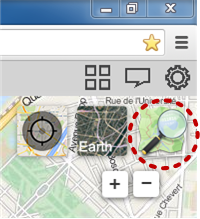 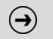 +
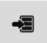 Formation à la solution Citybox
mardi 3 octobre 2017
13